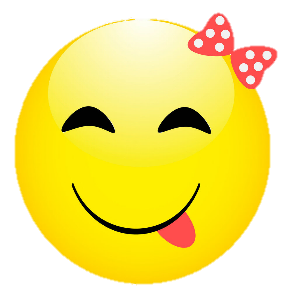 BÀI SOẠN CỦA EM LAN HƯƠNG – 035.447.3852
CÁC THẦY/ CÔ CÓ THỂ SHARE RIÊNG CHO NHAU DÙNG NHƯNG KÍNH MONG QUÝ THẦY/ CÔ KHÔNG SHARE VÀO CÁC HỘI NHÓM ZALO HAY FB, CÁC WEB..... 
KHÔNG BUÔN BÁN LẠI BÀI CỦA EM.
EM CHỈ GIAO DỊCH BẰNG DUY NHẤT 1 NICK FB : LAN HƯƠNG VÀ ZALO LAN HƯƠNG SĐT 0354473852. MỌI GIAO DỊCH BẰNG NICK KHÁC ĐỀU LÀ MẠO DANH EM VÀ LỪA ĐẢO Ạ!

EM XIN CHÂN THÀNH CẢM ƠN! KÍNH CHÚC THẦY/CÔ DẠY TỐT Ạ!
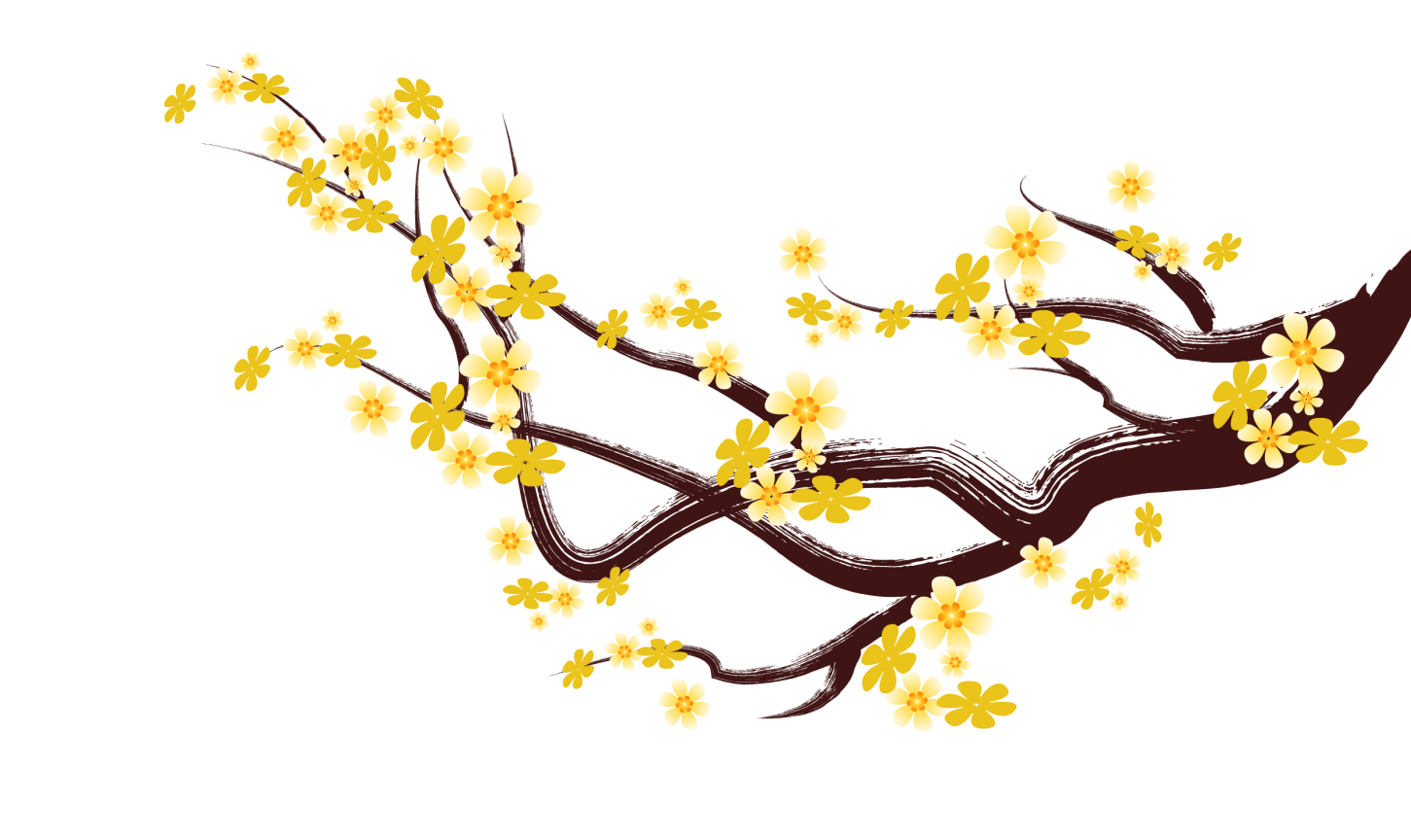 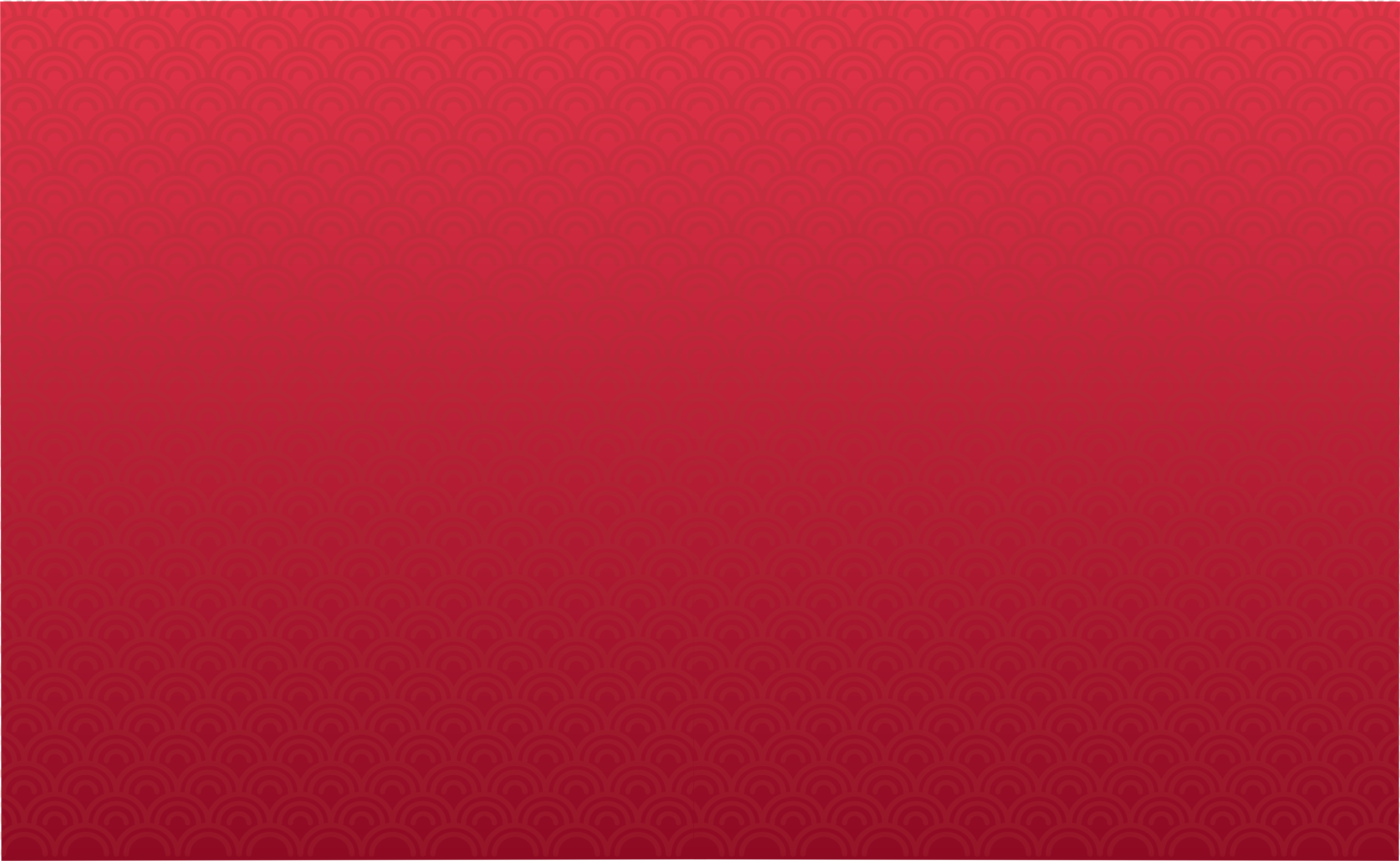 Khởi động
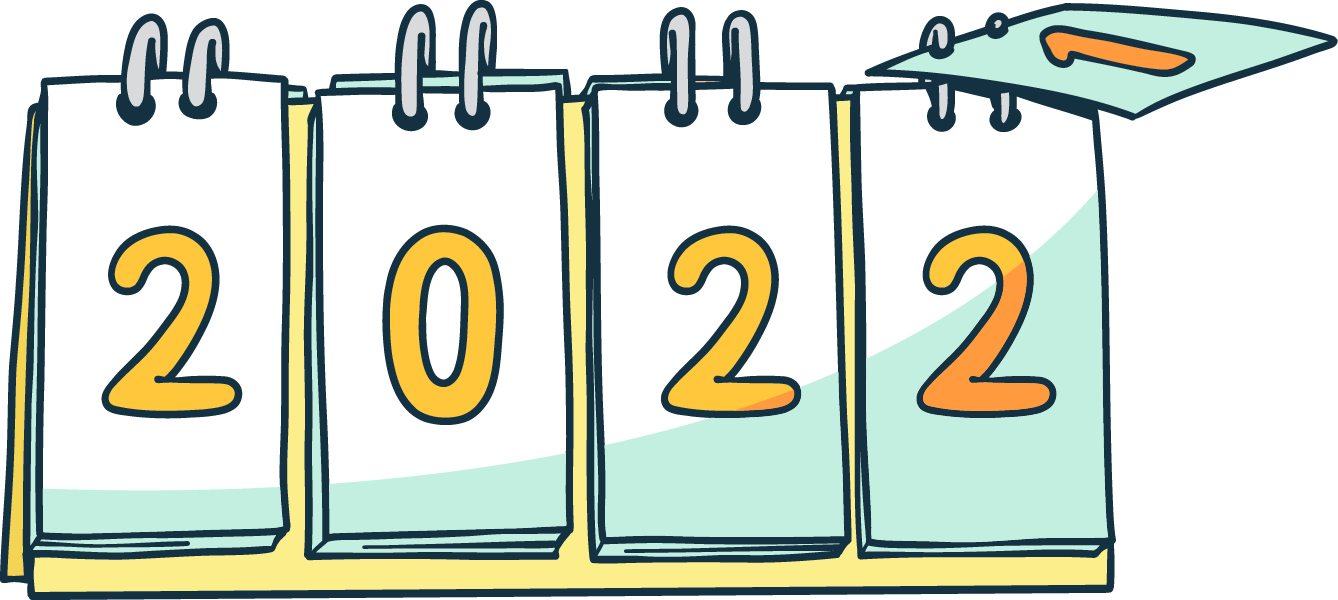 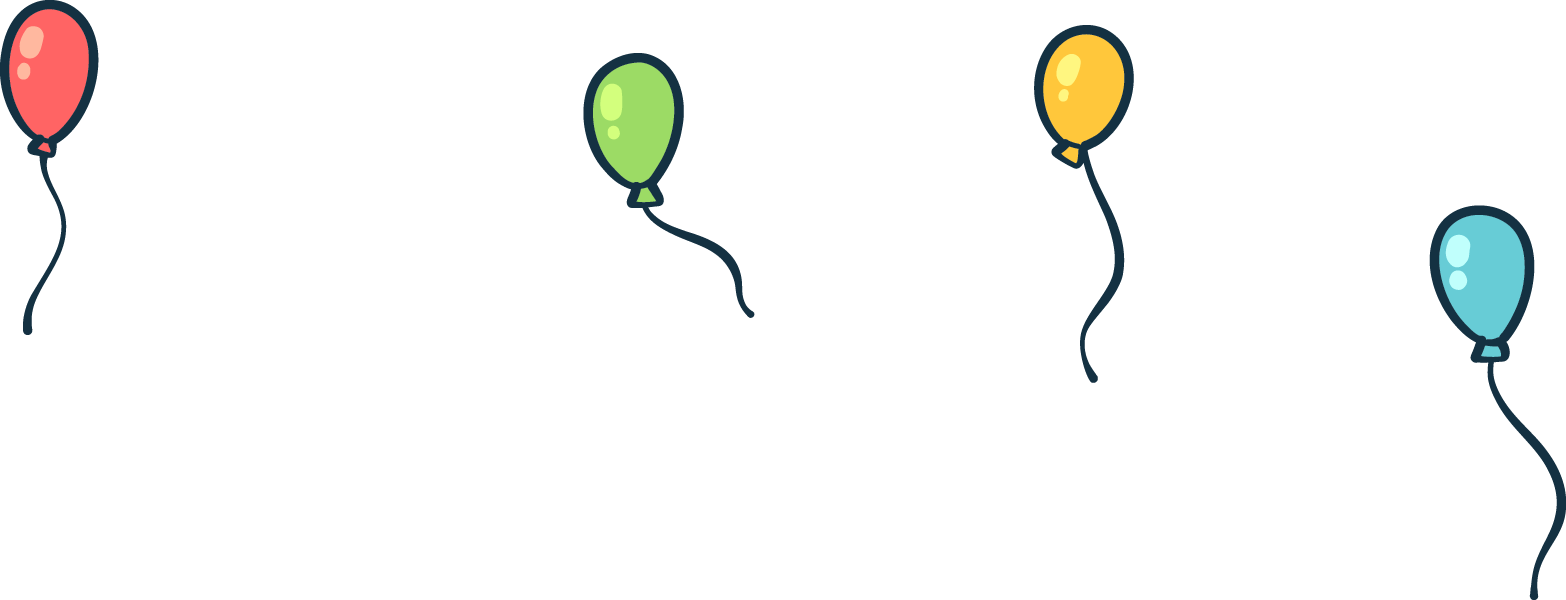 Thứ ... ngày ... tháng ... năm...
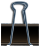 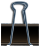 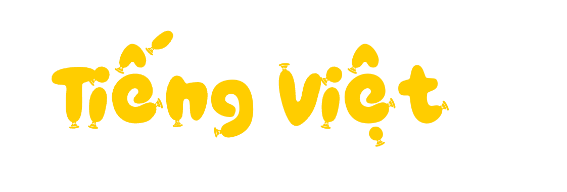 Chủ điểm: Sắc màu quê hương
Bài 1 – Tiết 3
Viết chữ X hoa
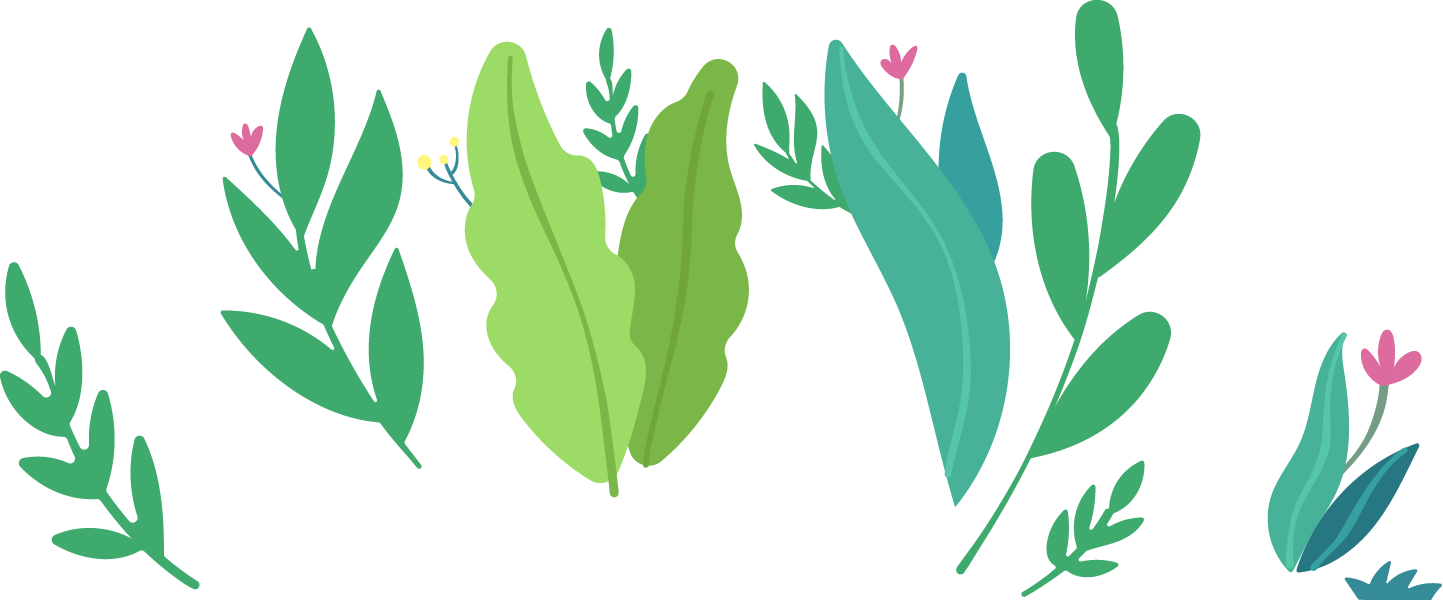 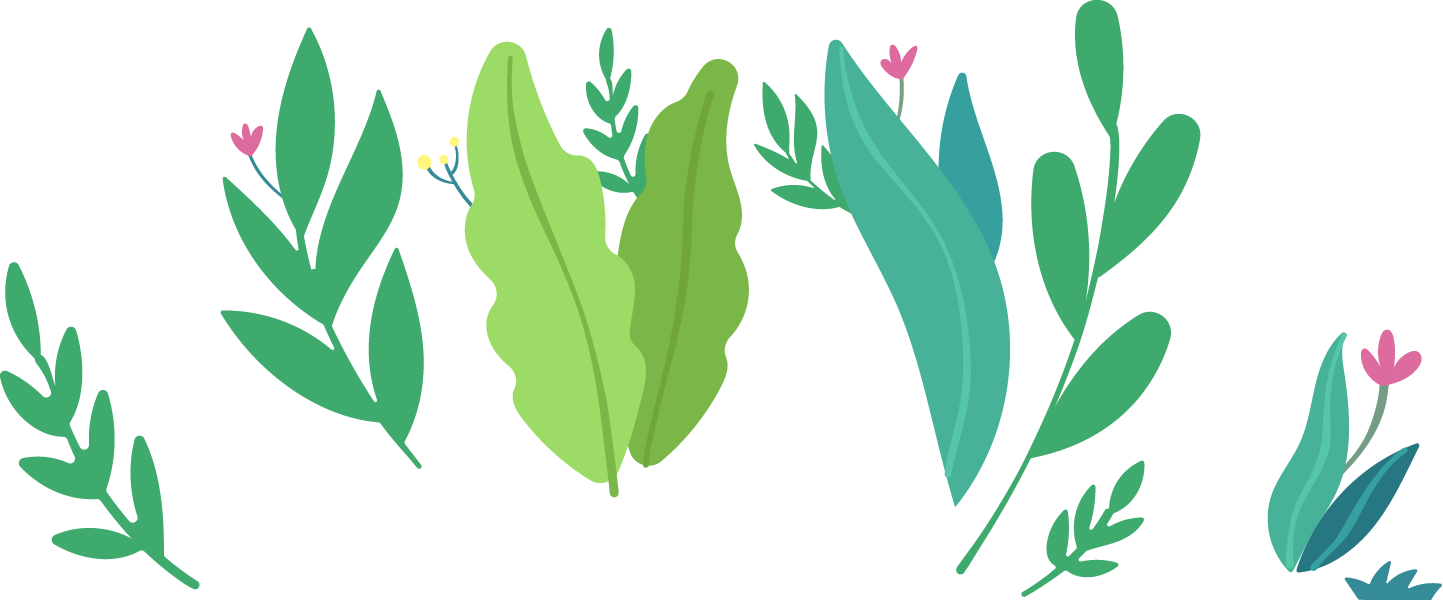 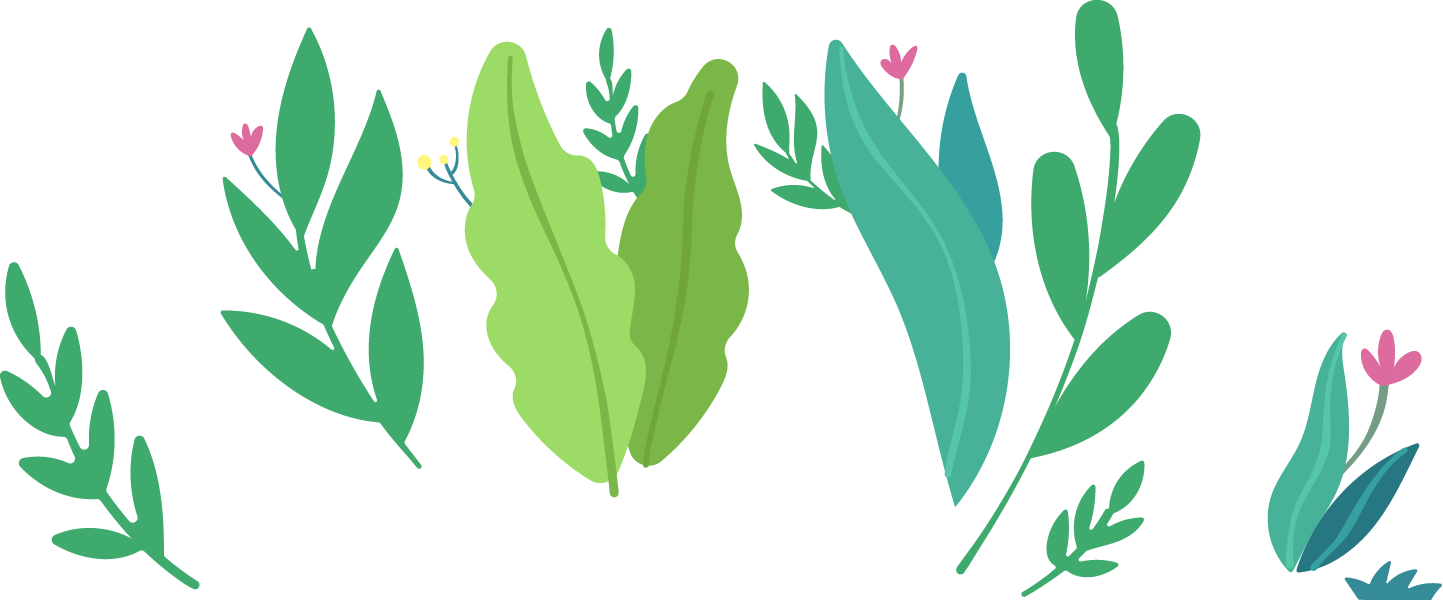 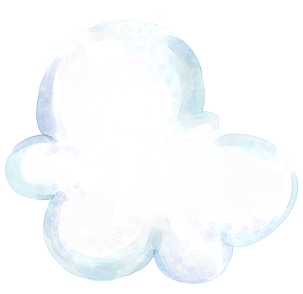 1
X
Luyện viết chữ
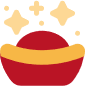 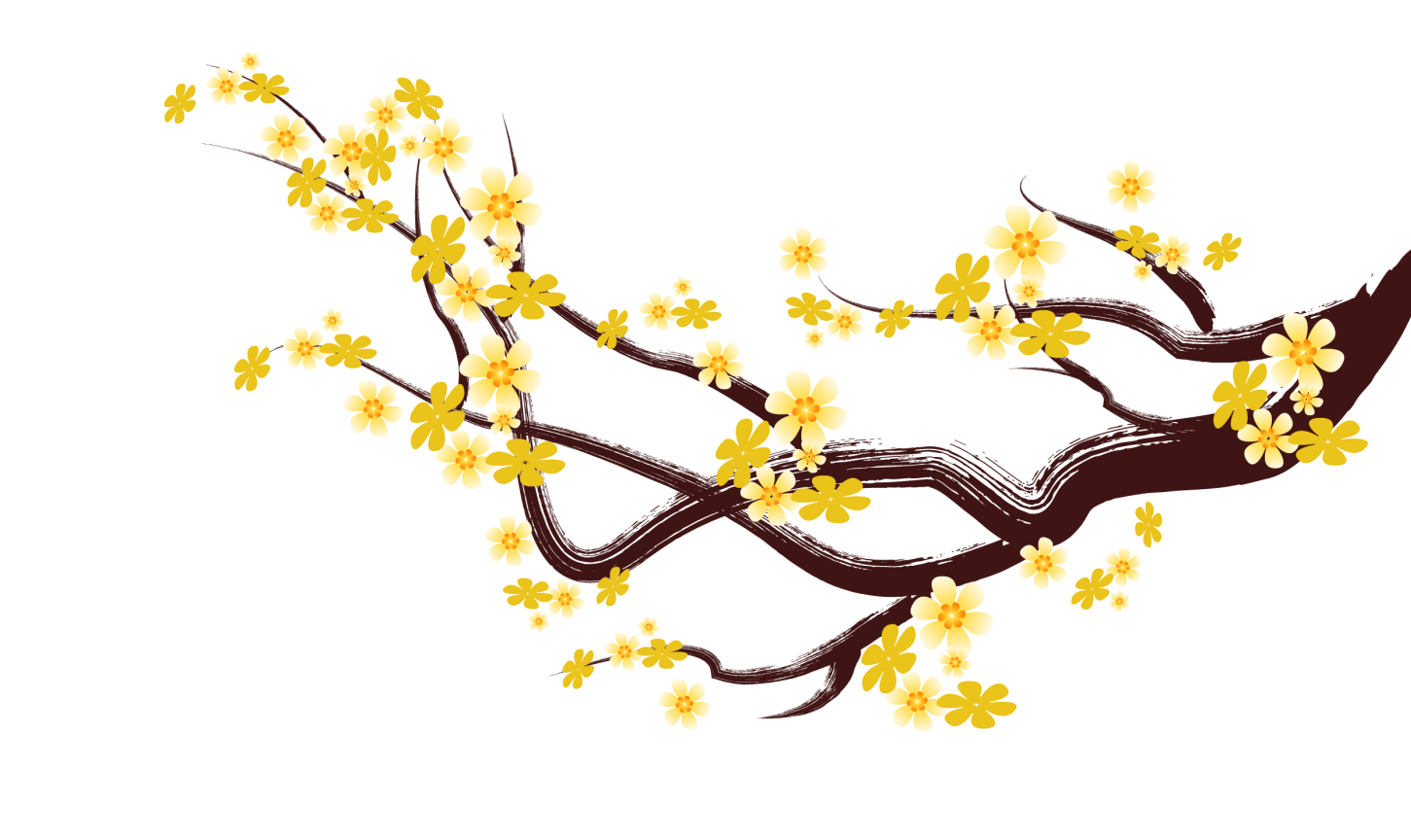 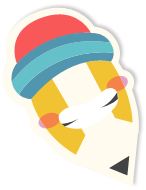 Chữ X được viết bởi các nét sau
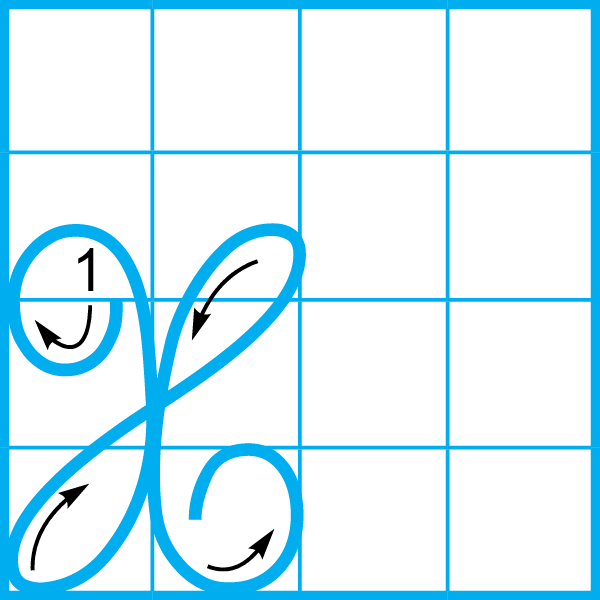 Cùng tìm hiểu
nét cong phải
nét cong trái
2 ô 
ly 
rưỡi
2 ô ly
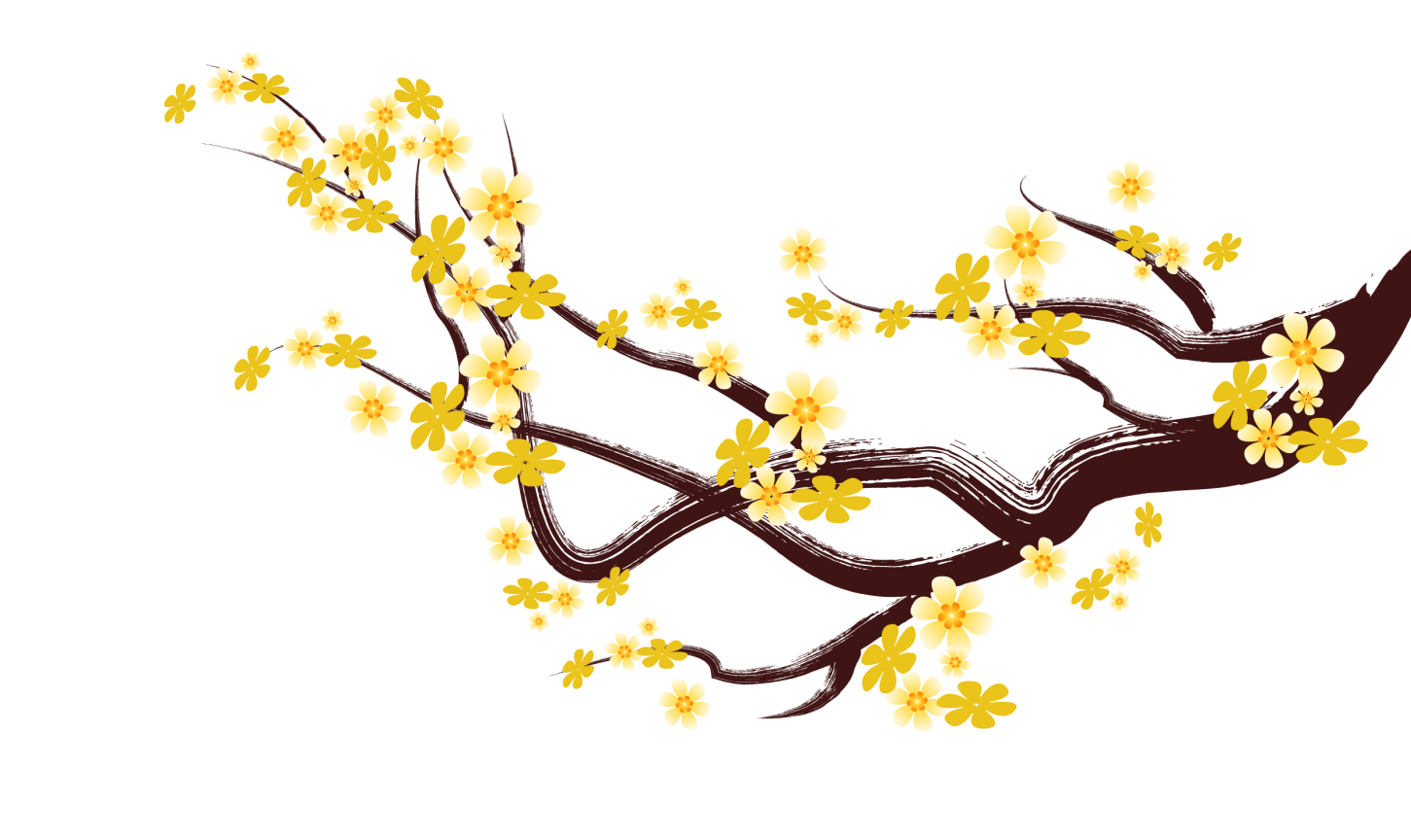 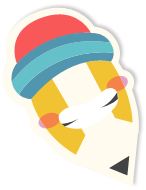 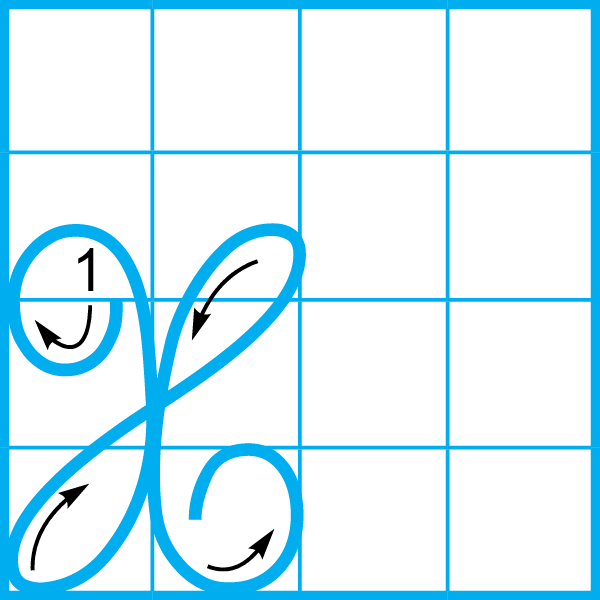 Cùng quan sát
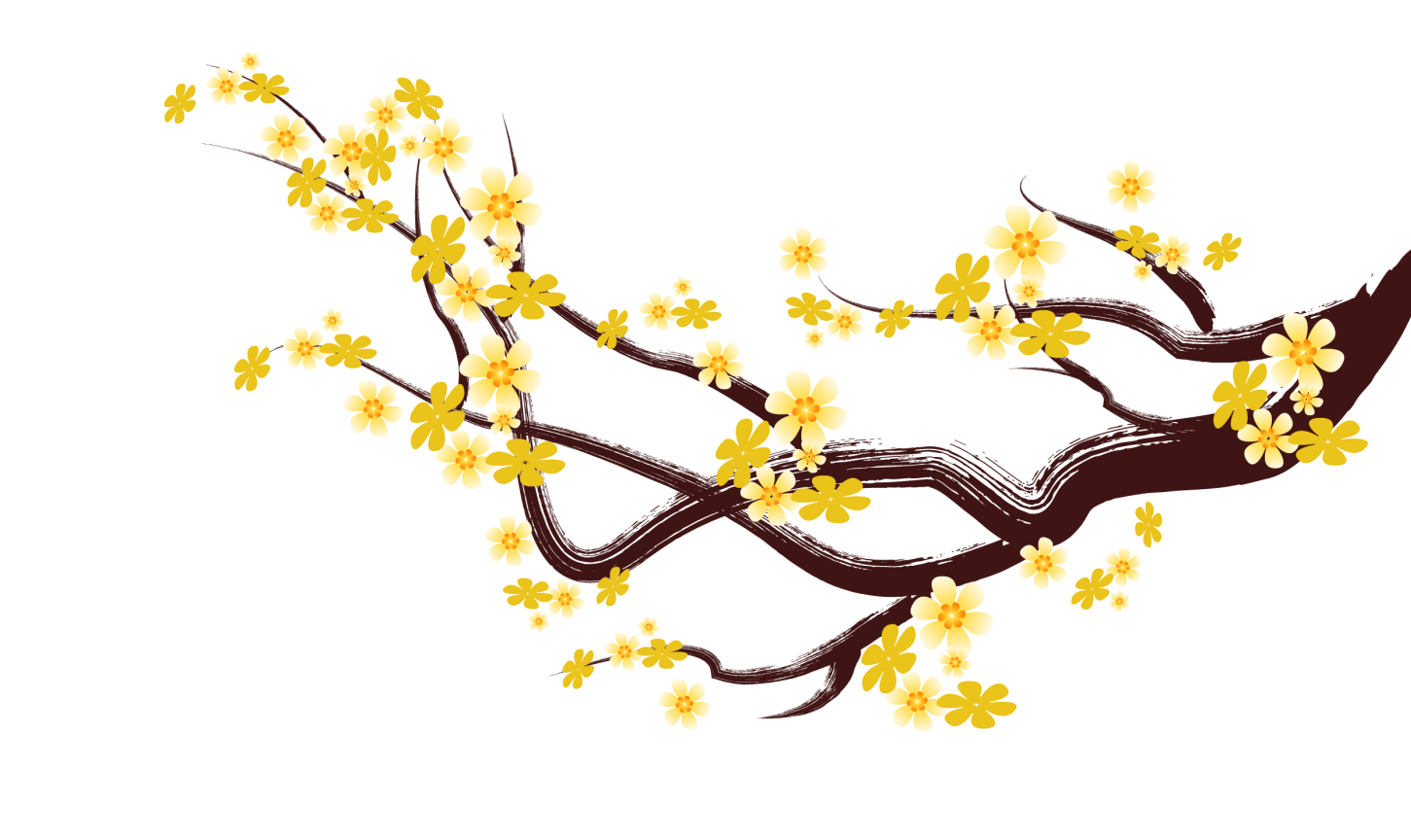 Chữ X được viết bởi các nét sau
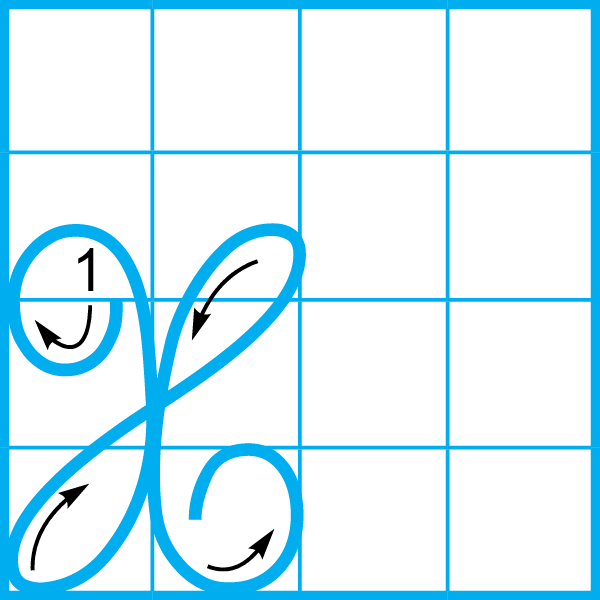 2 ô 
ly 
rưỡi
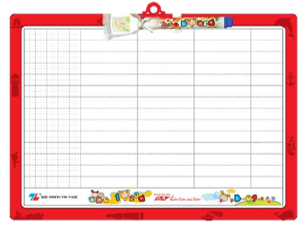 Viết vào bảng con
nét cong trái
nét cong phải
2 ô ly
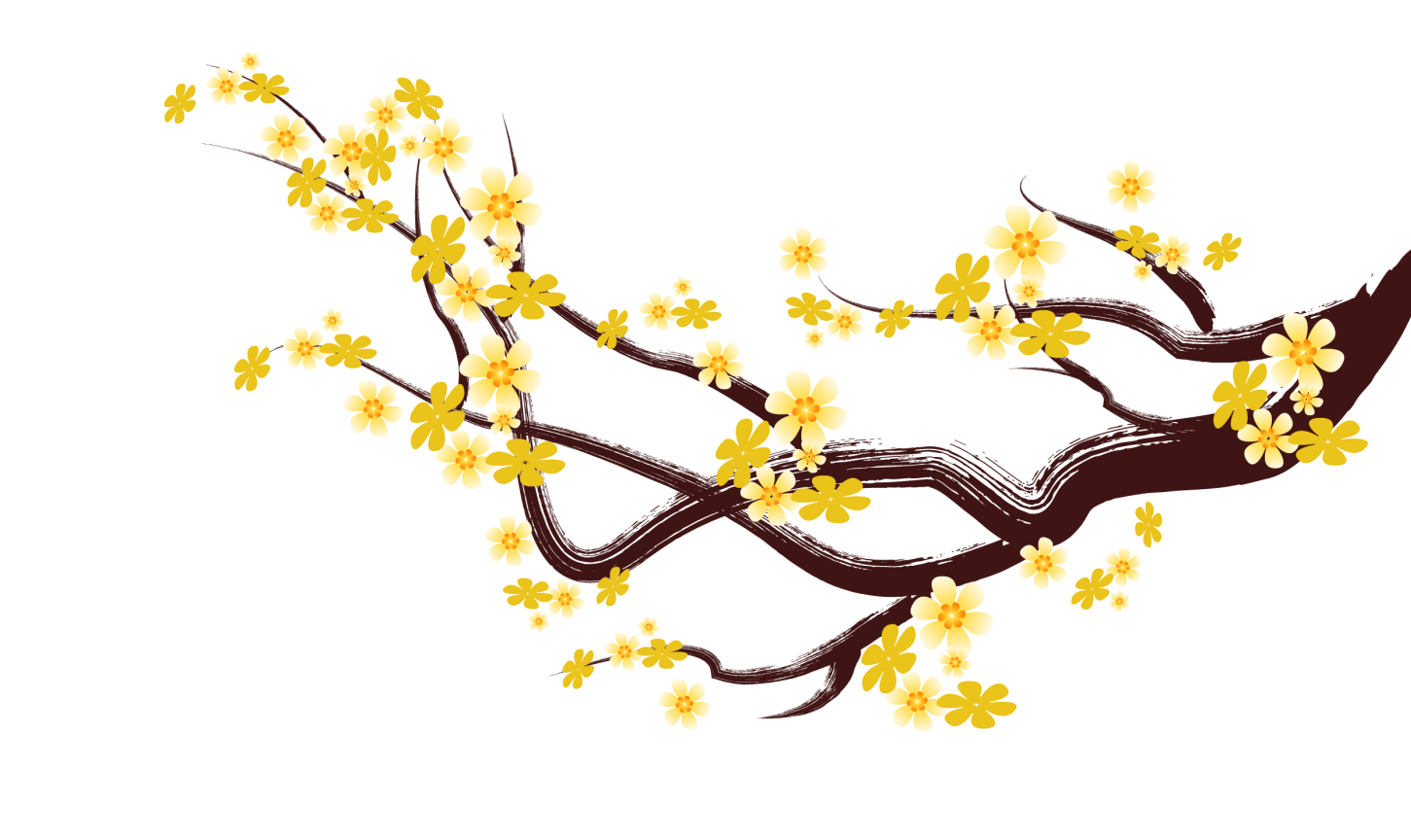 Chữ X được viết bởi các nét sau
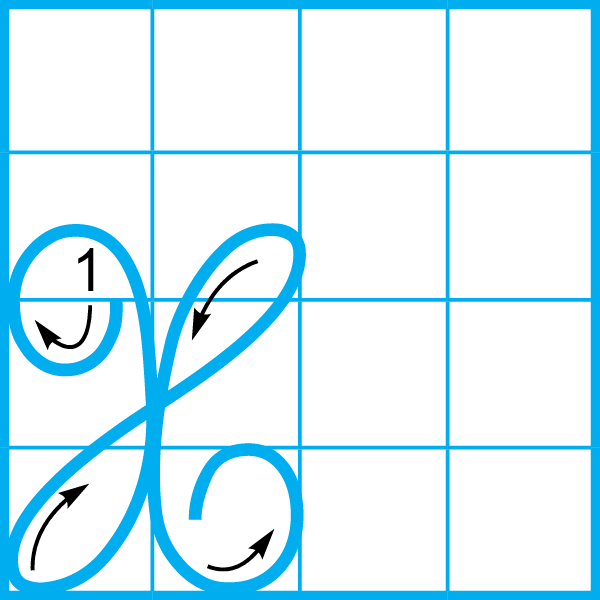 Viết vào VBT
2 ô 
ly 
rưỡi
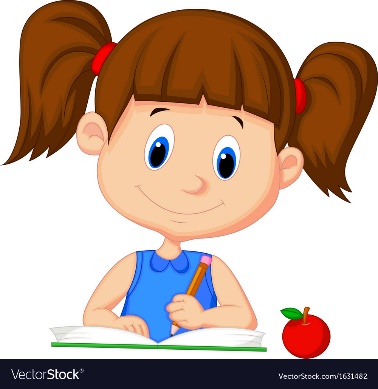 nét cong trái
nét cong phải
2 ô ly
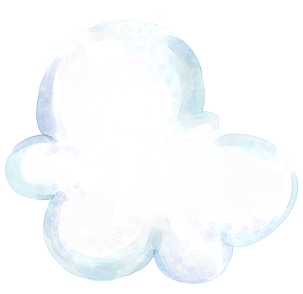 Xuân
về
hoa
nở
Xuân
về
hoa 
nở
2
Luyện viết câu ứng dụng
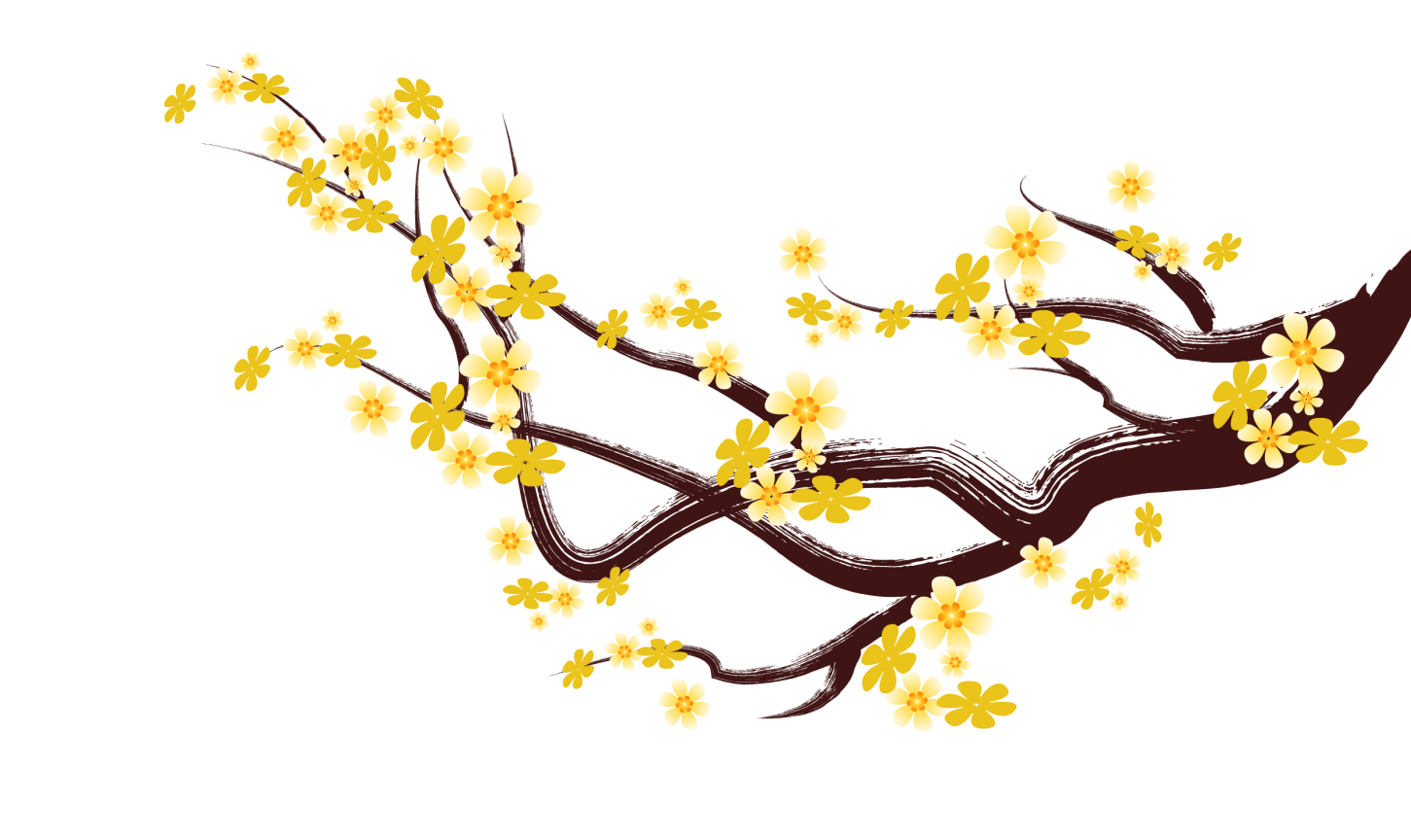 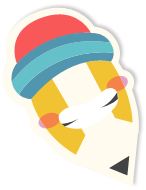 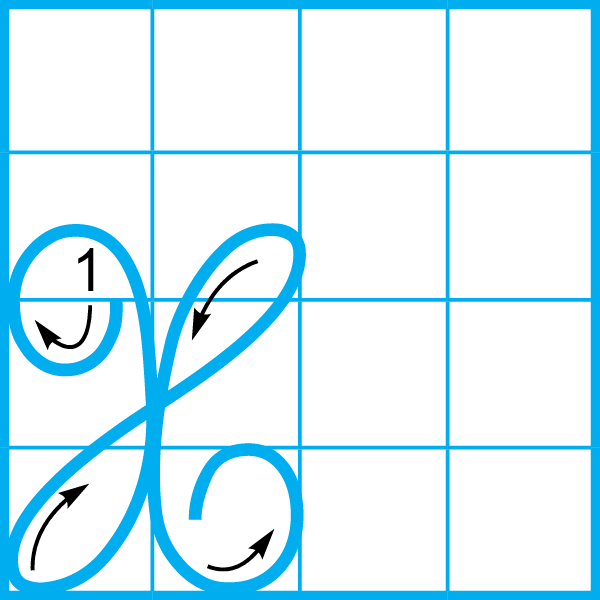 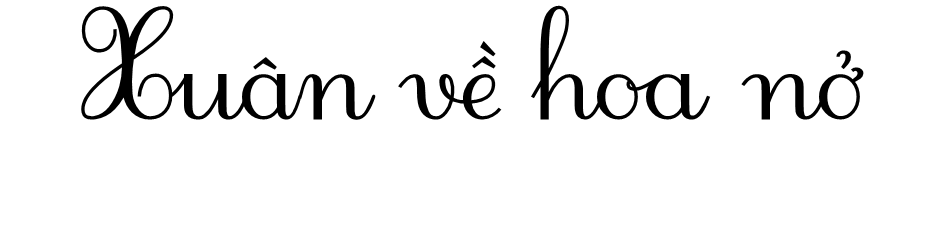 Câu ứng dụng
Ý nghĩa: 
Dùng để chỉ cảnh mùa xuân đẹp. 
Hoặc có thể dùng để nói đến việc học hành, công việc đạt được kết quả, có lợi ích.
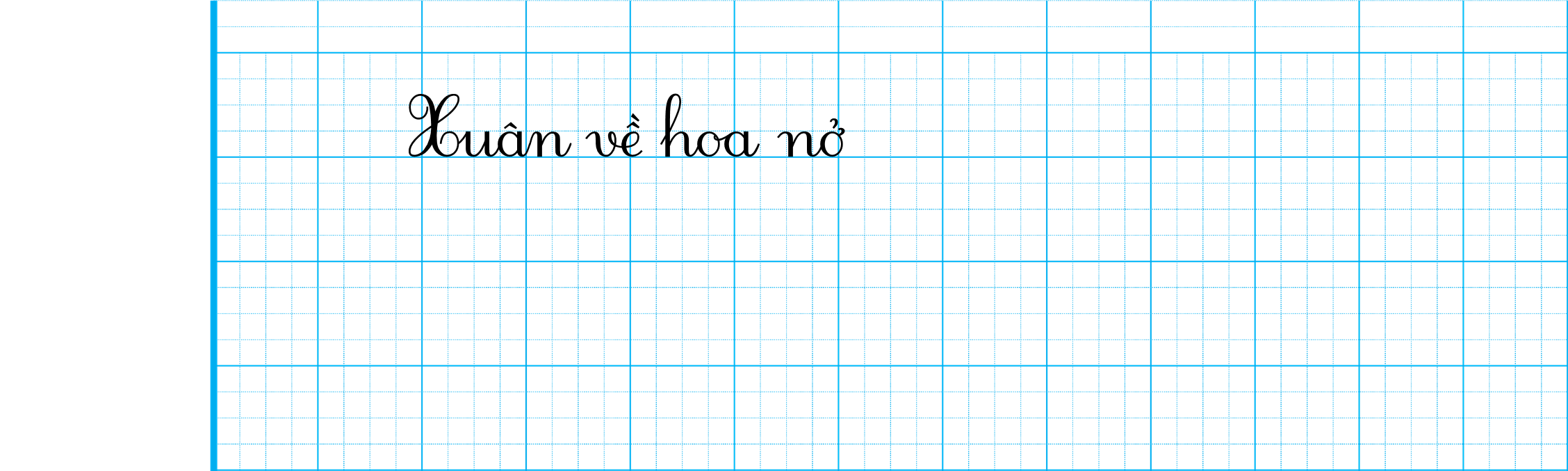 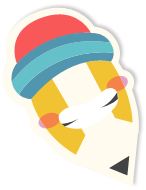 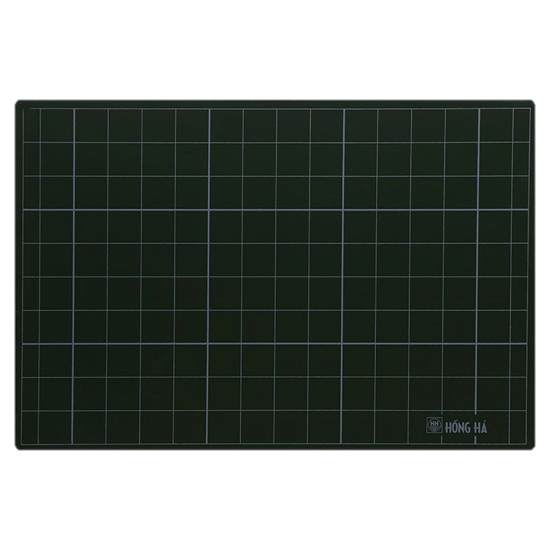 Câu ứng dụng
ǥίɤȰ
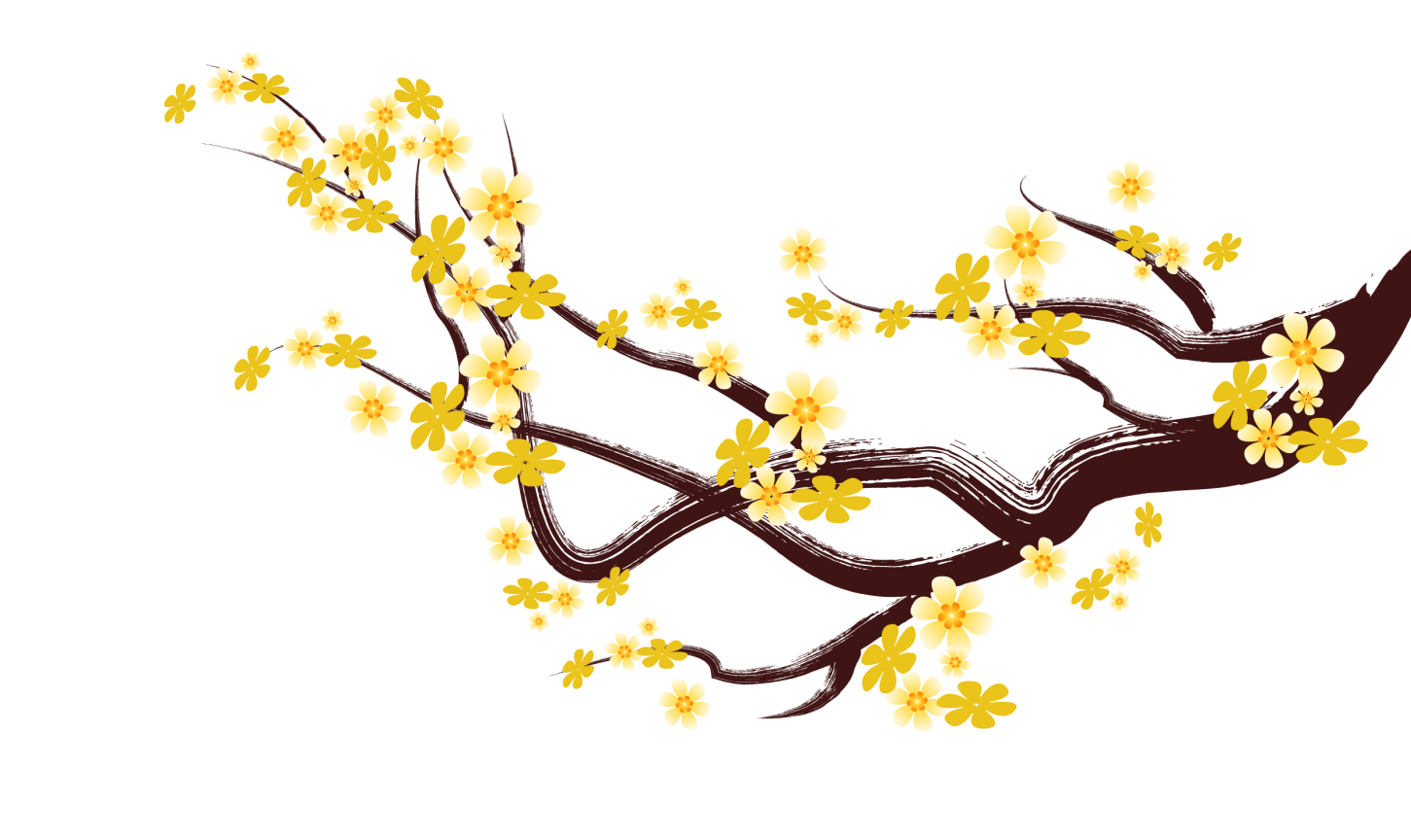 Em chú ý cách đặt dấu thanh nhé!
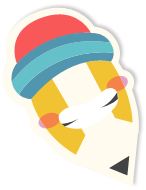 Dấu hỏi
đặt trên chữ ơ
Dấu huyền 
đặt trên chữ ê
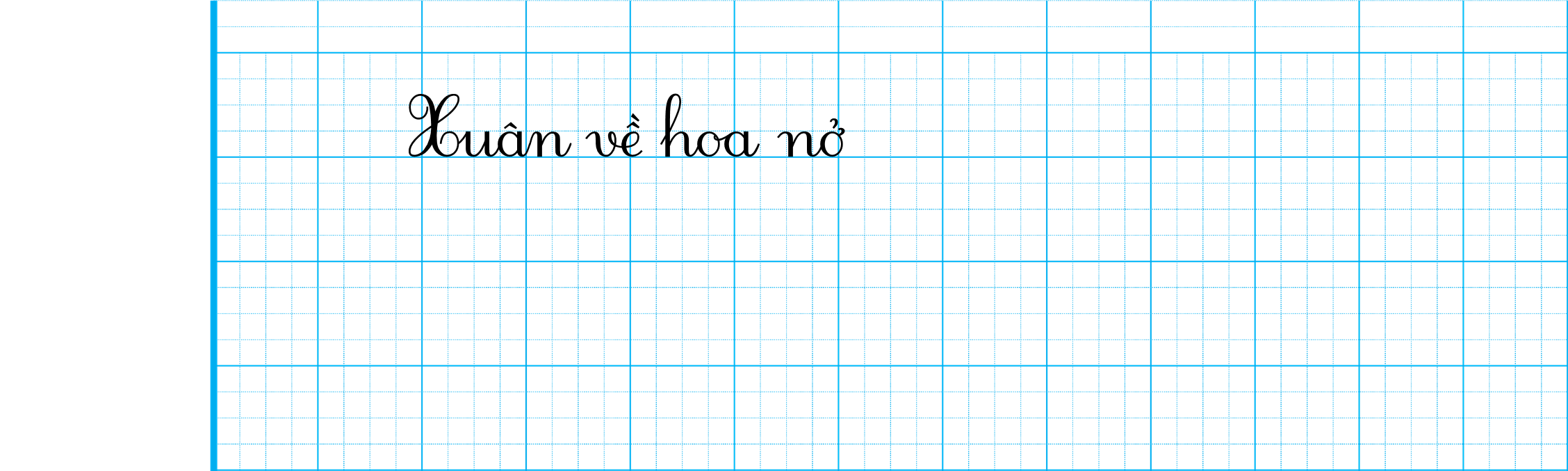 Viết vào 
Vở tập viết
Câu ứng dụng
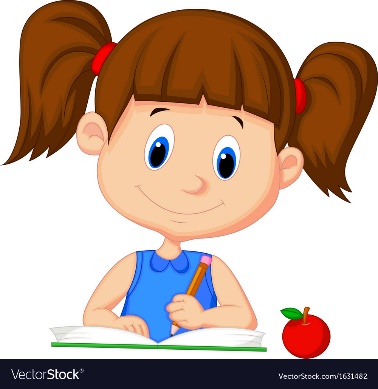 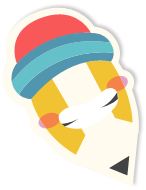 Luyện viết thêm
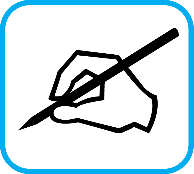 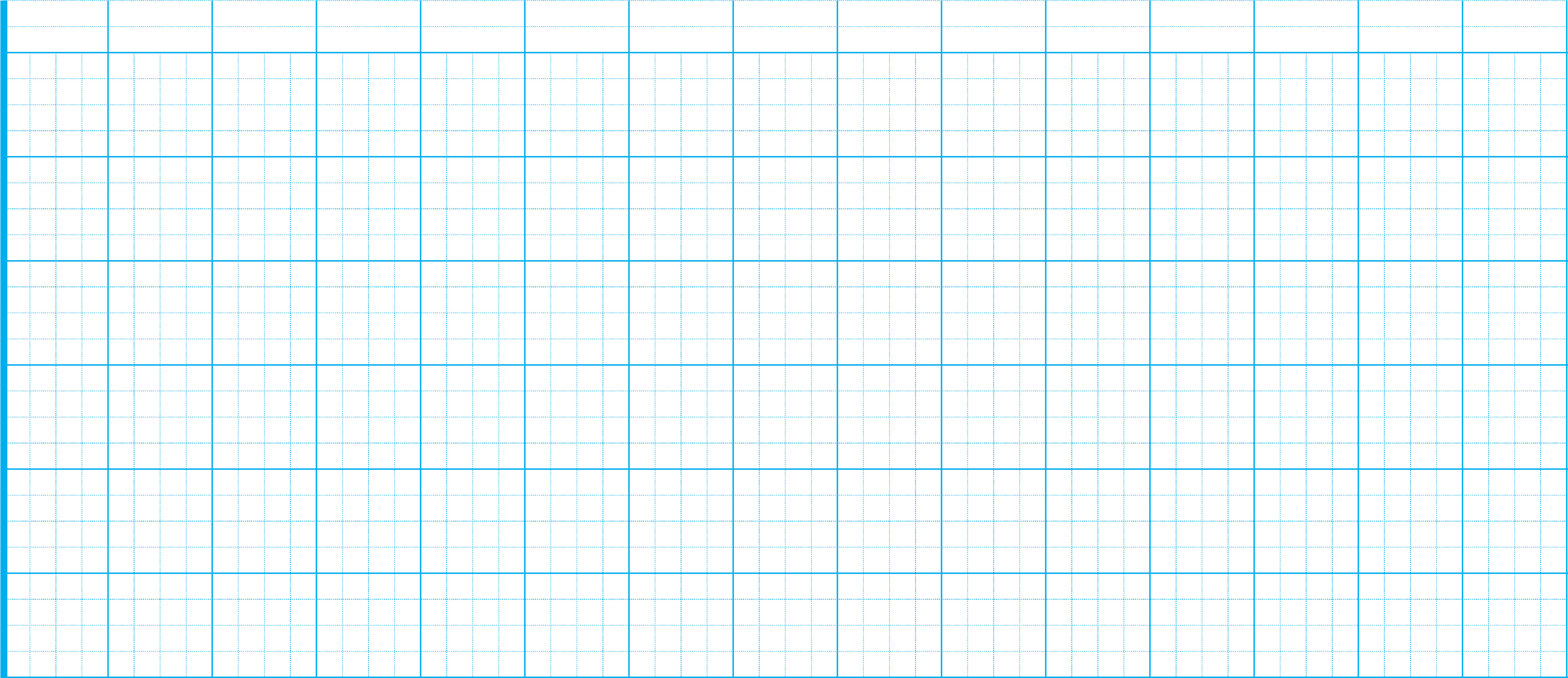 ǥίɤȰ ȬǞ cɁʏ ˛n ẚượΪ baἫ
Viết vào 
Vở tập viết
Tǟɞʎ ẘoΟa đua ǻở ǻẑất ǻẑâἫ ẚòΪḑ ǻgườΤ΅.
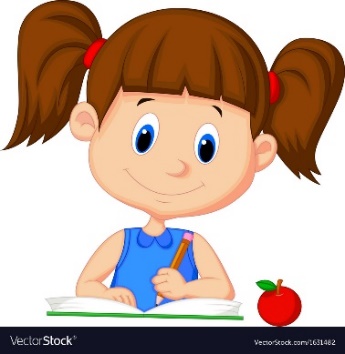 Đỗ Lan
Em chú ý cách đặt dấu thanh nhé!
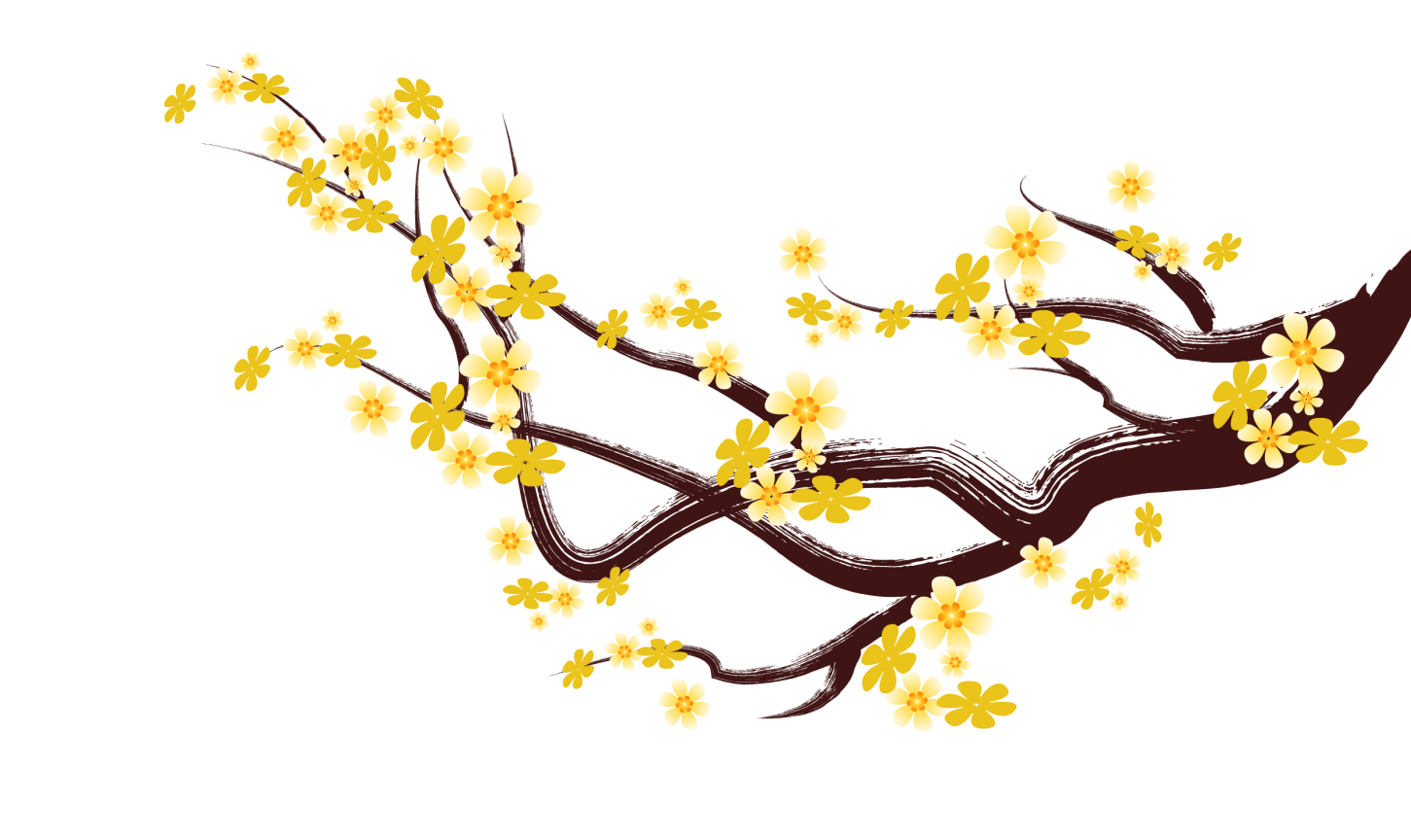 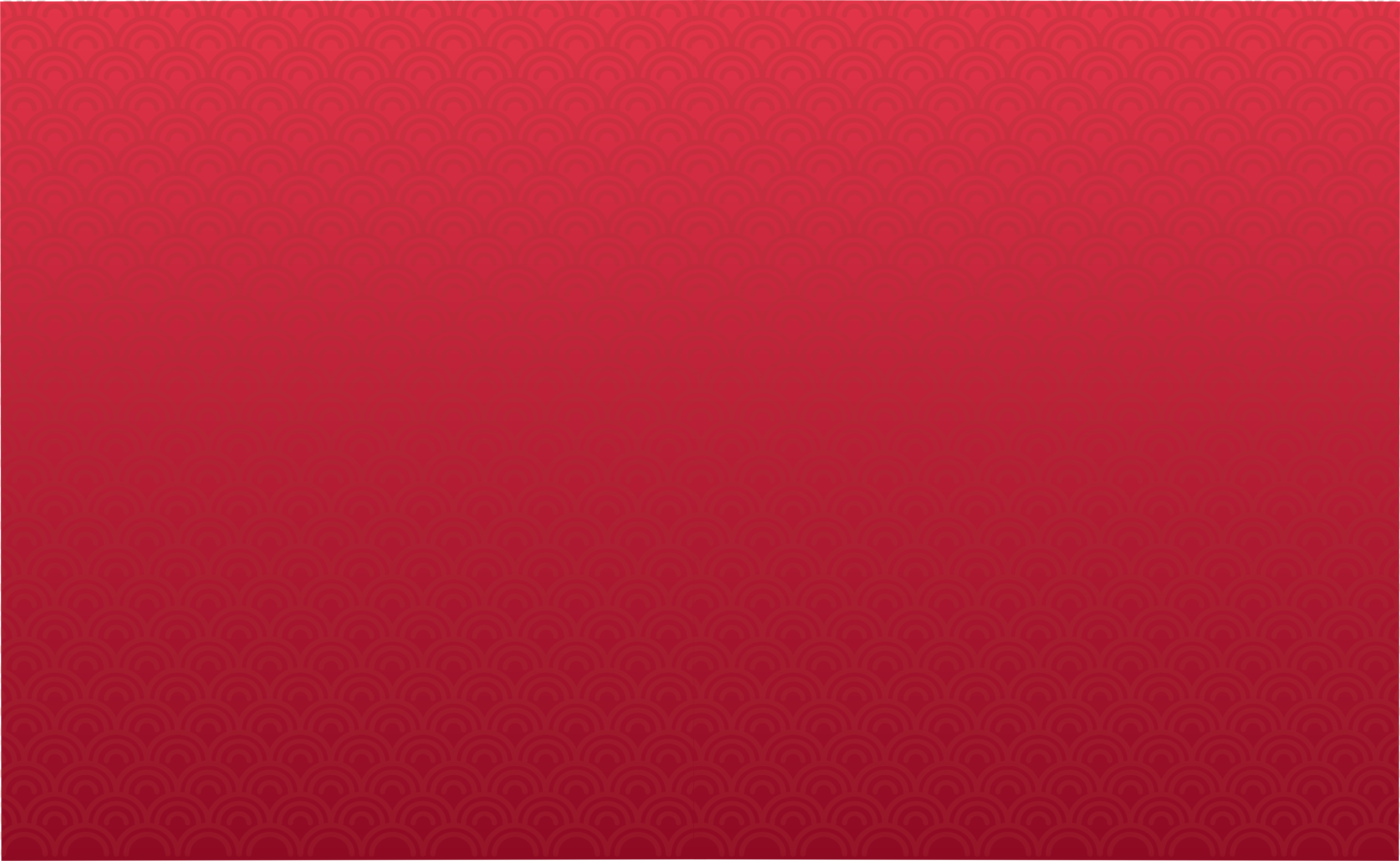 Tạm biệt và hẹn gặp lại
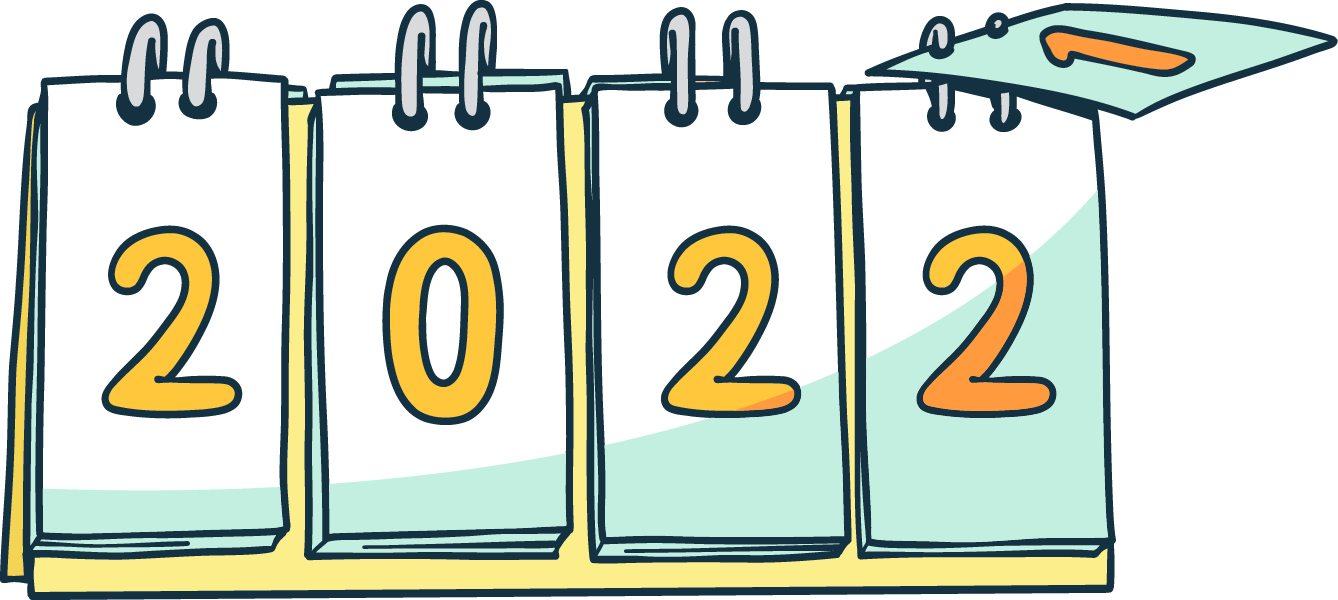 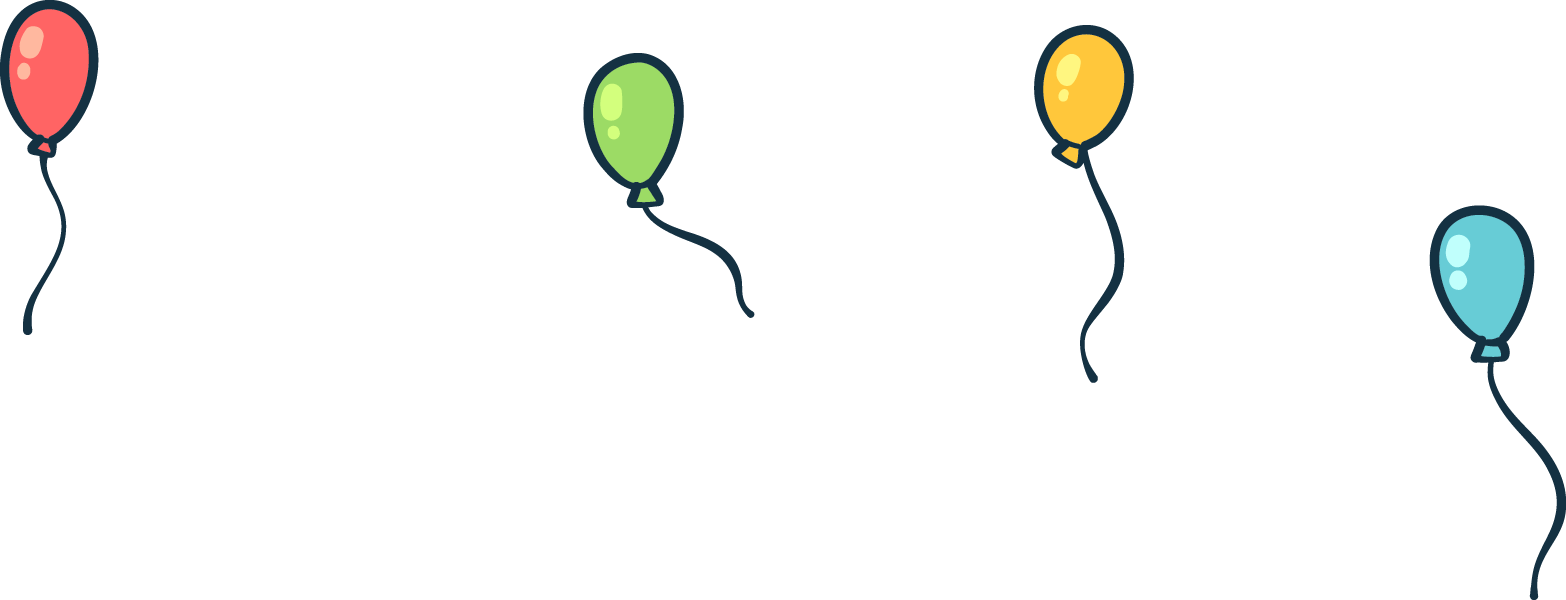 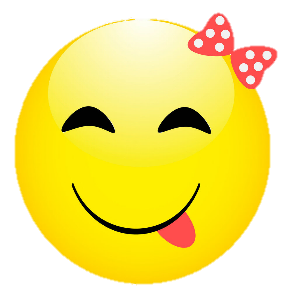 BÀI SOẠN CỦA EM LAN HƯƠNG . 
KÍNH MONG QUÝ THẦY CÔ KHÔNG SHARE VÀO CÁC HỘI NHÓM.
Thầy/Cô đăng ký lấy giáo án liên hệ link Facebook Lan Hương: https://www.facebook.com/profile.php?id=100049274364068
SĐT zalo Lan Hương: 035.447.3852